hafencity
April 2018
25hours hotel hafencity
location & neighbourhood
25hours hotel hafencity
A girl in every port.
25hours hotel hafencity
25hours hotel altes hafenamt
cruise center
elbphilharmonie
hamburg dungeon
miniatur wunderland
landungsbrücken
hamburger rathaus
deichtorhallen
hauptkirche st. michaelis 
stage theater am hafen
25hours hotel hafencity
facts & figures
25hours hotel hafencity
Number of rooms
170
opening
July 2011
General manager
Patrick Moreira
HafenCity
Interior Design
Hamburg
Eventlabs, Conni Kotte, Stephen Williams Accociates, Markus Stoll
Restaurant
HEIMAT Küche + Bar, 100 seats
Meetings & Events
4 function rooms for up to 60 people, mare Gallery for up to 200 people
Facilities
underground parking · jogging corner · mare kiosk · harbour sauna · club floor with vinyl room
25hours hotel hafencity
rooms
25hours hotel hafencity
Let’s spend thenight together.
m cabin from eur 120
bunk bed from eur 120
m+ cabin from eur 130
l room from eur 140
Xl room from eur 170
25hours hotel hafencity
air conditioning
high-speed wifi
minibar
ue boom bluetooth speaker
Almost home.
canvasco
bag
stop the water while using me! toiletries
25hours hotel hafencity
restaurant &bar
25hours hotel hafencity
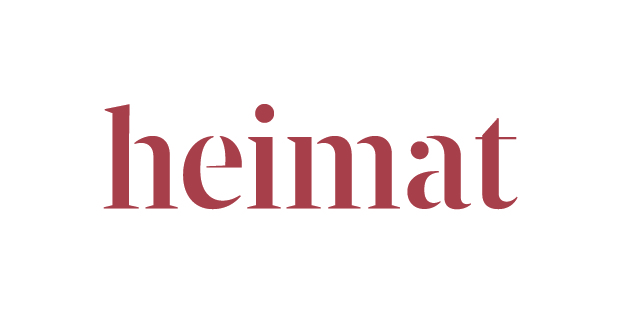 The Restaurant heimat         is the living room of Hamburg's HafenCity. A meeting place for hotel guests and locals alike.    The menu welcomes everyone with popular classics and seasonal dishes created with locally sourced produce.
Key facts
warehouse and harbour atmosphere
100 seats
outside terrace
breakfast, lunch, after-work, late night
25hours hotel hafencity
meetings & events
25hours hotel hafencity
Don’t act like you’re not impressed.
freiraum 1
75sqm for ~50 people
freiraum 2
40sqm for ~ 18 people
freiraum 1+2
115sqm for ~60 people
freiraum 3
40 sqm 
container
25sqm for ~10 people
gallery
300sqm for ~ 90 people
Sit down and wait for superman.
conferences up to 110 people
events for up to 200 people
contemporary infrastructure
breakout-facilities throughout the public area
meeting packages from eur 74 p.p. (full day)
25hours hotel hafencity
Freiraum
sit down and wait for superman.
Gallery
Container
25hours hotel hafencity
retail
25hours hotel hafencity
Mare kiosk
25hours hotel hafencity
sauna
25hours hotel hafencity
25hours hotel hafencity
urban mobility
Free-of-charge mini rental
25hours hotel hafencity
25hours hotel hafencity
Schindel-hauer Bikes for rent
25hours hotel hafencity

überseeallee 5
20457 hamburg

p +49 25 7777 0 
hafencity@25hours-hotels.com
Thank you